проект
На прогулку с радостью

1 младшая группа «Б»
Воспитатели:  Огурцова М.А.,
                             Адаменко   Л.А.


МБДОУ общеразвивающего вида д/с «Солнышко»
п.Савинский
2013г
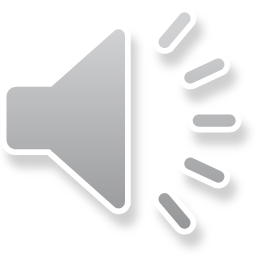 Аннотация проекта:
Проект направлен на облагораживание прогулочного участка группы детского сада, создание условий для развития двигательной активности детей во время проведения прогулок
Цель проекта:
Всестороннее развитие личности
 ребенка в условиях прогулки, укрепление здоровья при взаимодействии с окружающей средой.
Задачи проекта:
Расширение кругозора, приобретение новых знаний.

 Воспитание духовных, нравственных и волевых качеств, настойчивости, выдержки, коллективизма.

Развитие двигательных навыков и укрепление здоровья.
Задачи проекта:
Обогащение предметно - развивающей среды участка оборудованием и инвентарём для эффективного проведения прогулок.

Возможность родителей 
   реализовать свои творческие 
   способности.
Задачи проекта:
Налаживание тесного контакта между родителями и детьми группы.

Предоставить родителям  возможность не только узнать о том, чем занимается ребёнок в детском саду, но и принять активное участие в жизни  группы.
Актуальность проекта:
Прогулка является первым и наиболее доступным средством закаливания детского организма.

Прогулка способствует умственному воспитанию.


 Правильно организованные и продуманные прогулки помогают осуществлять задачи всестороннего развития детей.
Прогулка развивает наблюдательность, расширяет представления об окружающем, будит мысль и воображение детей, а также решает вопросы нравственного воспитания.
Механизм реализации проекта :
1 этап -подготовительный. Август 2013 г.
Создание проекта. Изучение имеющихся условий для проведения прогулок, детальное обследование территории участка. Чтение методической литературы по организации прогулки в ДОУ.
2 этап - технологический.  Август-Сентябрь 2013г.Покупка оборудования и строительного материала для участка ДОУ
3 этап – внедренческий 
 Сентябрь 2013г.
Установка оборудования. Плотницкие работы. Субботник с родителями
 на территории.
Участники проекта:
Воспитатели:  Огурцова М.А.,
                             Адаменко   Л.А.
Младший воспитатель:  
                            Маслинских Т.В.
Родители 
Воспитанники I мл. группы «Б»
Ожидаемые результаты:
Всестороннее развитие личности ребёнка.
 Повышение двигательной активности уровня физического развития дошкольников.
 Воспитание человека, который проявляет заботу о своём здоровье и окружающей среде.
 Повышение материальной технической базы группы и ДОУ.
 Упрочение связей «детский сад-родитель», «ребенок-родитель».
А у нас листопад! Осень золотая! Листья кружатся, летят, землю засыпая!Мы субботник провели, долго мы трудились. И у нас ,в конце концов, вот что получилось.
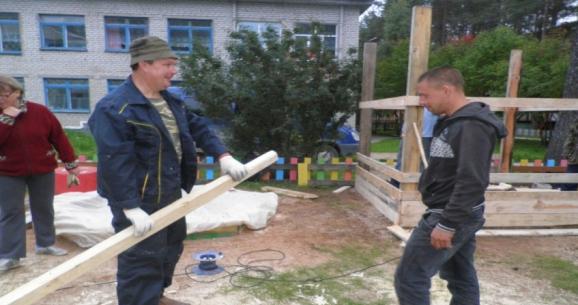 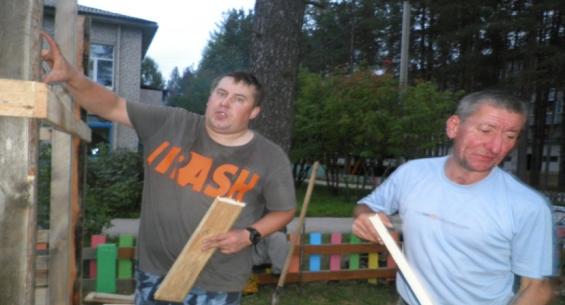 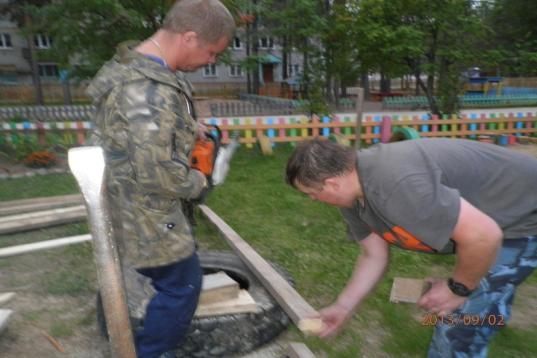 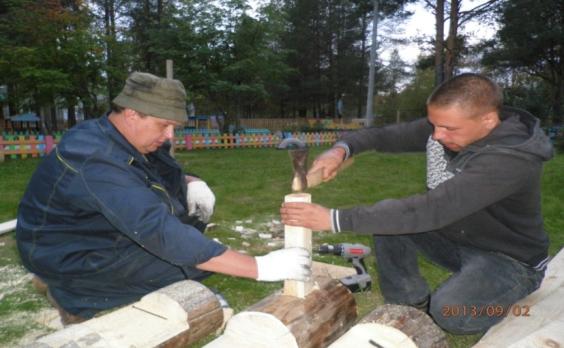 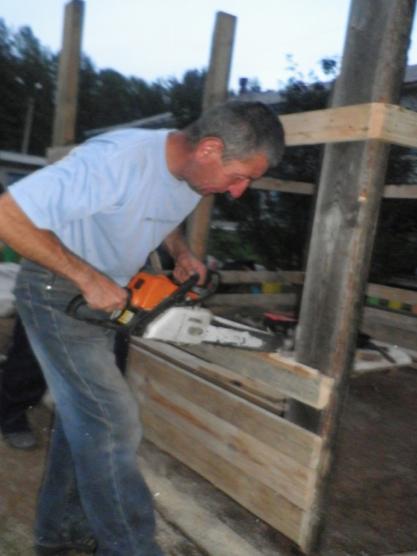 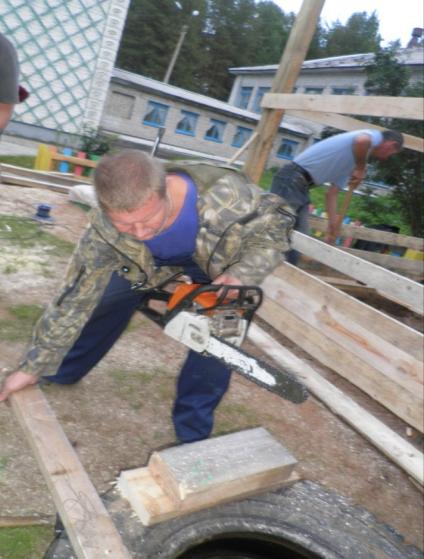 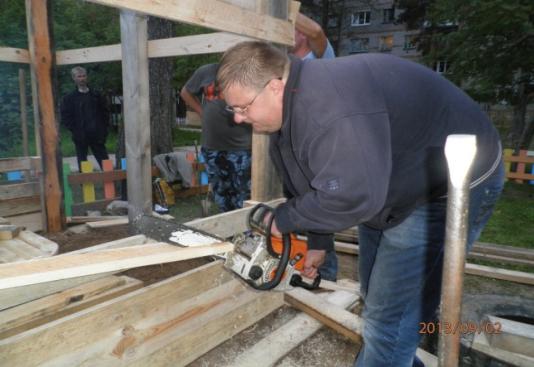 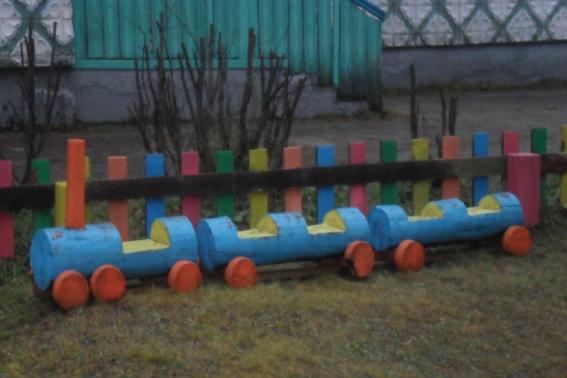 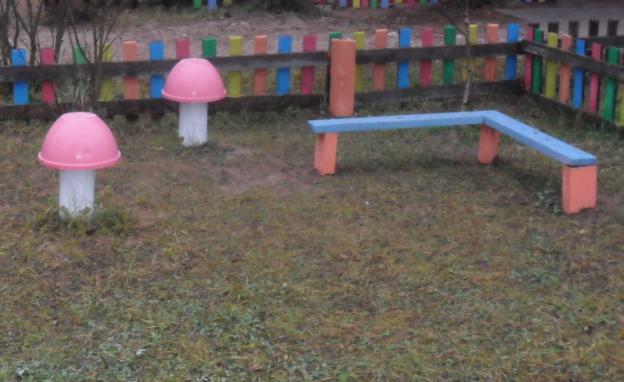 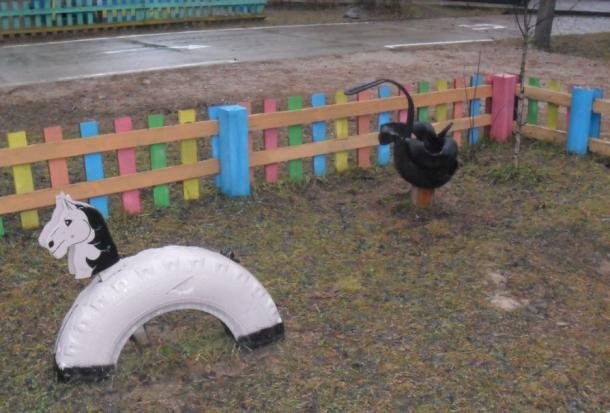 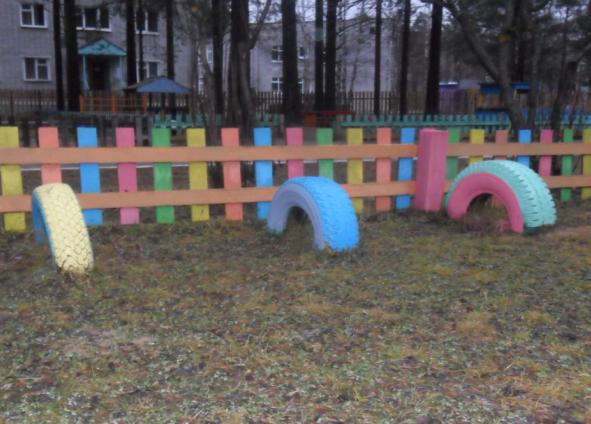 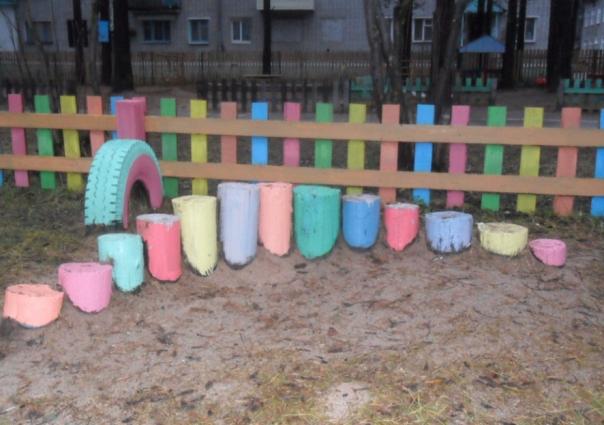 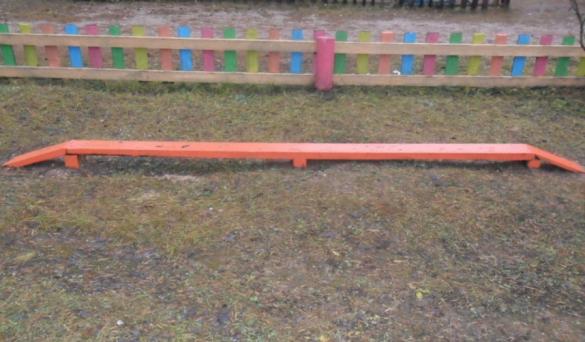 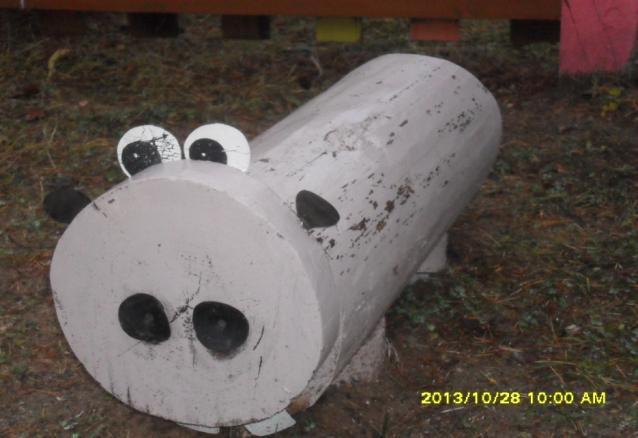 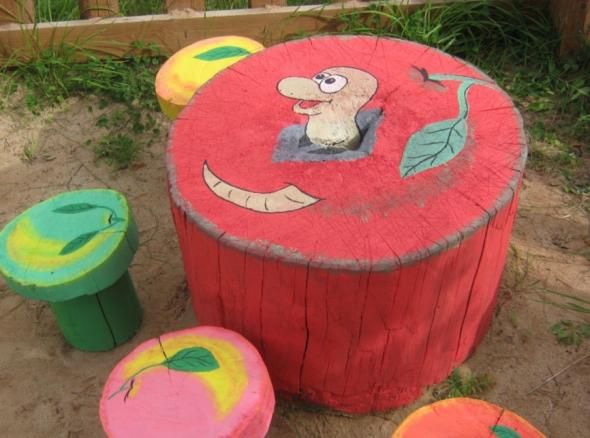 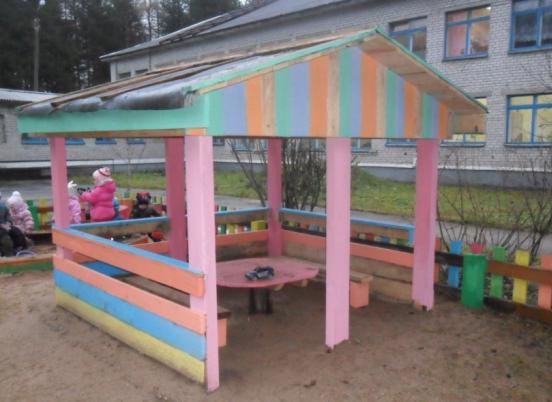 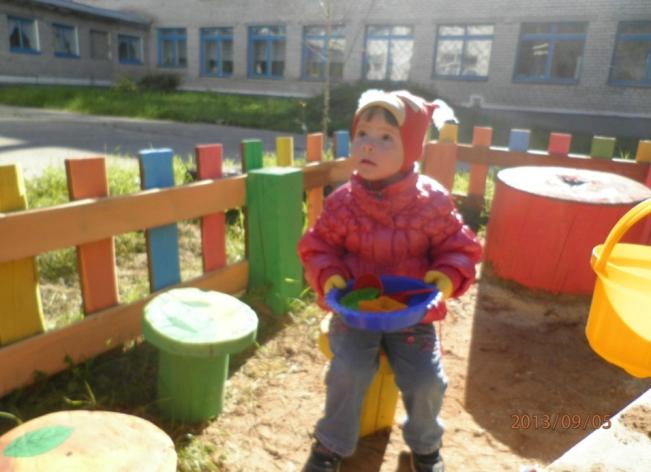 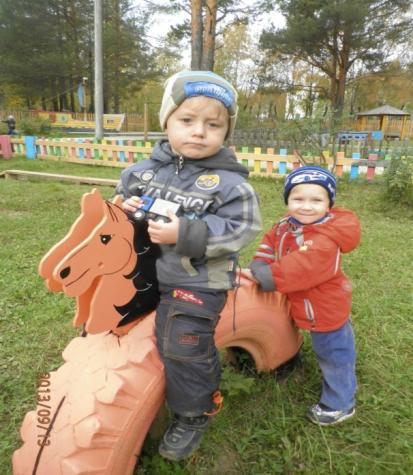 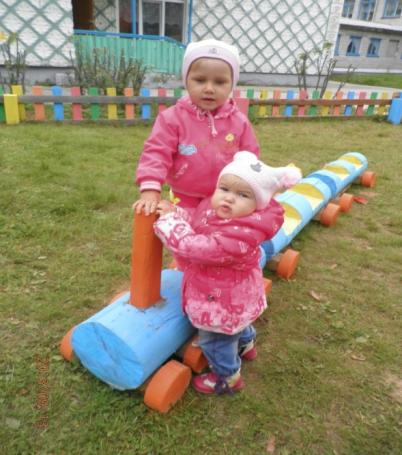 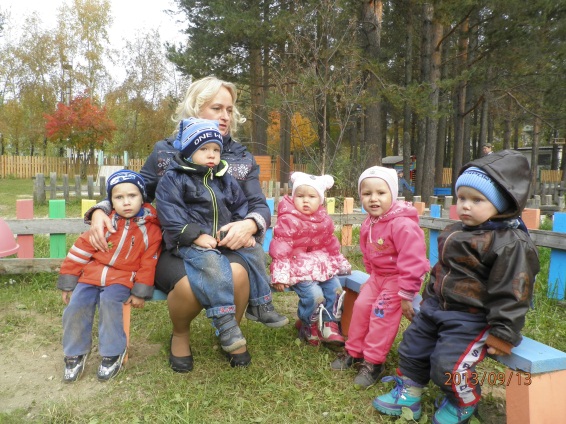 По окончании данного проекта совместно с родителями мы пришли к единому мнению о благоустройстве предметно-развивающей среды группы, что и было выполнено в течение месяца
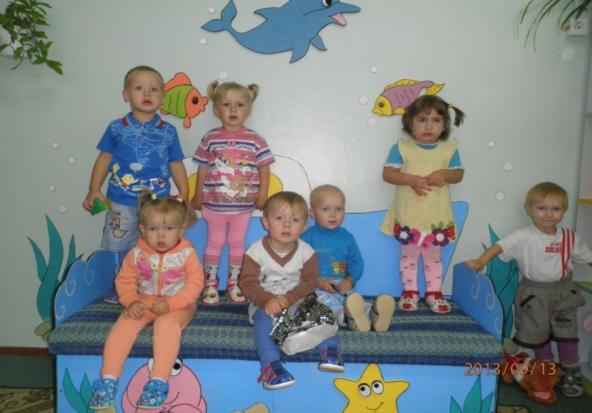 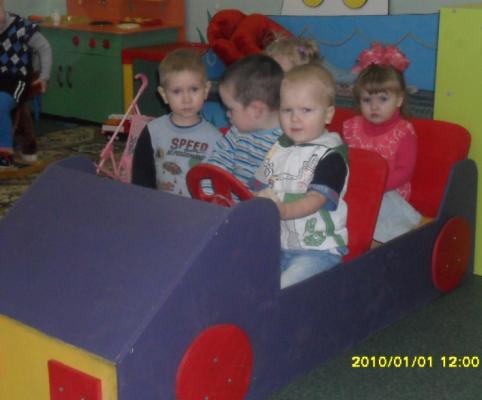 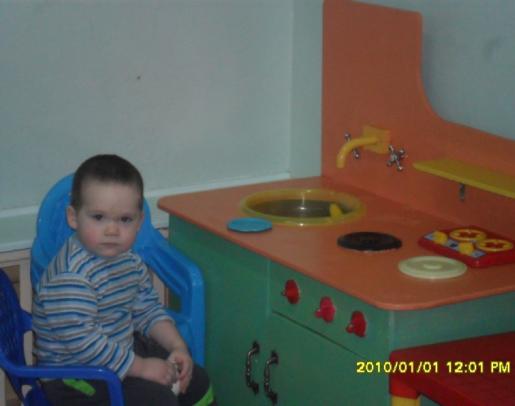 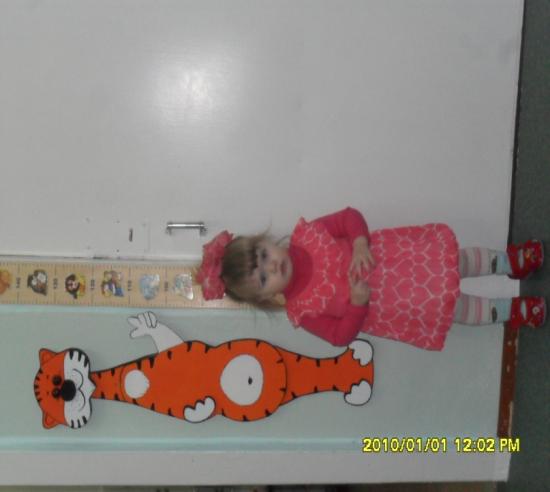 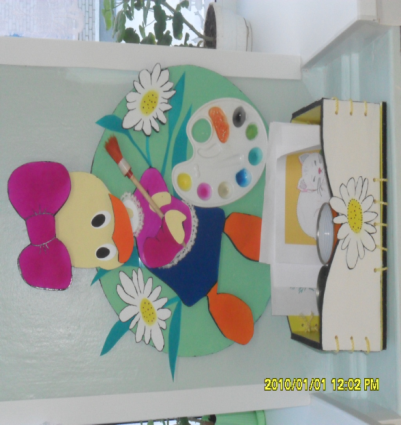 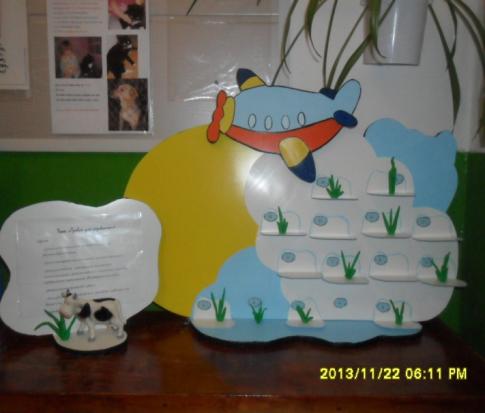 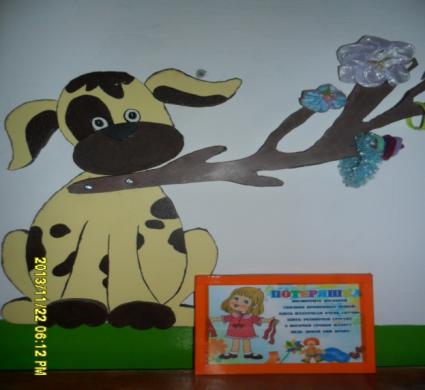 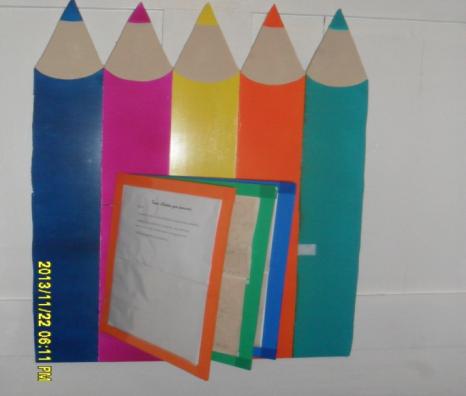 Спасибо за внимание!